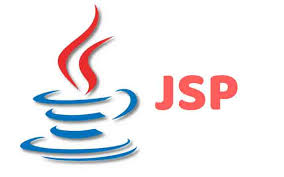 Pemograman Internet -JSP
Oleh :
Neny Rosmawarni S.Kom, M.Kom
(Pertemuan 11)
Apa itu JSP (Java Server Pages) ?
JSP (Java Server Page) ialah teknologi untuk mengontrol isi atau tampilan halaman Web melalui penggunaan servlet, program kecil yang dijalankan di server Web.
Sun Microsystem, pembuat Java, mengacu kepada teknologi JSP sebagai Servlet API (Application Program Interface).
Halaman HTML yang berisi link ke servlet Java memiliki akhiran .jsp.
12/2/2020
Dokumen Neny Rosmawarni S.Kom, M.Kom
1. IDE (Intergrated Desktop Environment)
Anda bisa menggunakan eclipse atau netbeans namun pada tutorial kali ini saya akan menggunakan netbeans. sebaiknya gunakan netbeans versi 8.0 keatas.
12/2/2020
Dokumen Neny Rosmawarni S.Kom, M.Kom
2. JDK (Java Development Kit)
Tentu sebelum menginstall netbeans kita diharuskan menginstall jdk terlebih dahulu. Gunakan versi terbaru. Download JDK
https://www.oracle.com/java/technologies/javase/javase-jdk8-downloads.html
12/2/2020
Dokumen Neny Rosmawarni S.Kom, M.Kom
3. WebServer
Pada saat installasi netbeans pastikan kita menginstall salah satu webserver seperti apache tomcat, glassfish. atau jika anda ingin menggunakan oracle web logic server anda bisa mendownloadnya di halaman resmi oracle. Download Oracle Weblogic Server

dan sedikit pemahaman tentang HTML (Hyper Text Markup Languange) dan java.

Langsung saja kita buka IDE netbeans.

1. Klik File-New Project

2. Pilih Java Web-Web Application

Klik Next
12/2/2020
Dokumen Neny Rosmawarni S.Kom, M.Kom
12/2/2020
Dokumen Neny Rosmawarni S.Kom, M.Kom
3. Beri nama project anda dan tentukan direktory penyimpanan
12/2/2020
Dokumen Neny Rosmawarni S.Kom, M.Kom
4. Pilih server yang ingin anda gunakan, namun disini saya menggunakan GlassFish Server.Untuk Context Path merupakan alamat yang akan kita akses nanti.
12/2/2020
Dokumen Neny Rosmawarni S.Kom, M.Kom
Berhubung kita tidak menggunakan frameworks langsung klik Finish saja.5. Setelah klik Finish kita akan melihat struktur folder seperti berikut ini, dengan file index.jsp
12/2/2020
Dokumen Neny Rosmawarni S.Kom, M.Kom
6. Sekarang kita coba running, dengan cara klik kanan pada project lalu pilih Run, tunggu hingga aplikasi terdeploy.
12/2/2020
Dokumen Neny Rosmawarni S.Kom, M.Kom
12/2/2020
Dokumen Neny Rosmawarni S.Kom, M.Kom
latihan
<%-- 
    Document   : index
    Created on : Jan 14, 2015, 6:53:58 AM
    Author     : FikryAns
--%>

<%@page contentType="text/html" pageEncoding="UTF-8"%>
<!DOCTYPE html>
<html>
    <head>
        <meta http-equiv="Content-Type" content="text/html; charset=UTF-8">
        <title>Latihan Website</title>
    </head>
    
        <h1>Menampilkan tanggal dan waktu sekarang</h1>
        <%=new java.util.Date()%>
</html>
12/2/2020
Dokumen Neny Rosmawarni S.Kom, M.Kom
12/2/2020
Dokumen Neny Rosmawarni S.Kom, M.Kom
TERIMAKASIH
12/2/2020
Dokumen Neny Rosmawarni S.Kom, M.Kom